MottaSampaio
OliveiraMotta
Thiago
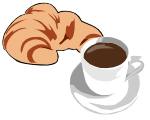 Neuro-Breakfast
Psychophysical and MEG effectsof duration incongruencesin Language Processing
Thiago Oliveira Motta Sampaio
25/02/2013
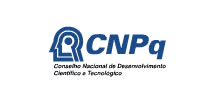 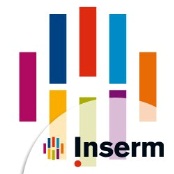 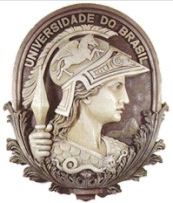 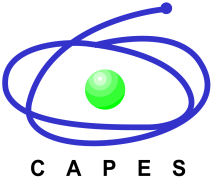 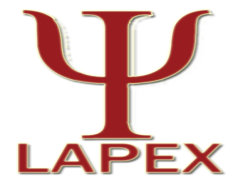 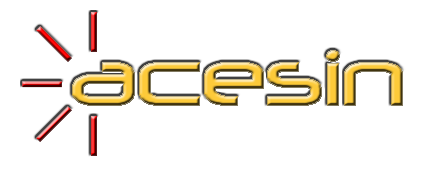 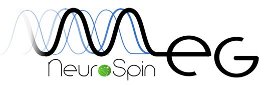 Aspectual Coercion?
What happens if someone says something as:
The Clown jumped for 10 minutes?
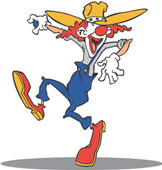 This trick work just for non-resultative punctuals


John dived all the day long

?The car crashed for 10 minutes
?The jar broke all the day long
Todorova et al. (2000)
Self-paced reading
Even though / Howard [sent / a large check] / to his daughter / [for many years] / , she refused to accept his money
Even though / Howard [sent / large checks] / to his daughter / [for many years] / , she refused to accept his money
Even though / Howard [sent / a large check] / to his daughter / [last year], / she refused to accept his money
Even though / Howard [sent / large checks] / to his daughter / [last year], /  she refused to accept his money
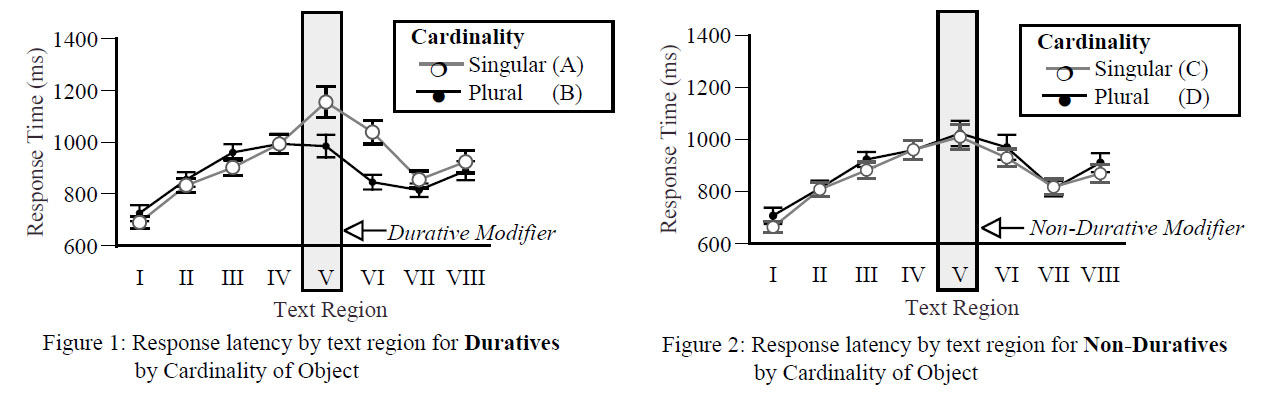 Twice of rejection for “iterative coercion” condition in (a) than for other conditions (19%, 7%, 8% e 9%), and longer reading times in temporal modifiers area.
Brennan & Pylkkanen 2008

 More trustful stimuli: Pre test of “punctuality judgement”
1-7 scale - only verbs 1-3 used in the stimuli;
Plausibility Pre-test
Main test Task: Gramaticality judgement
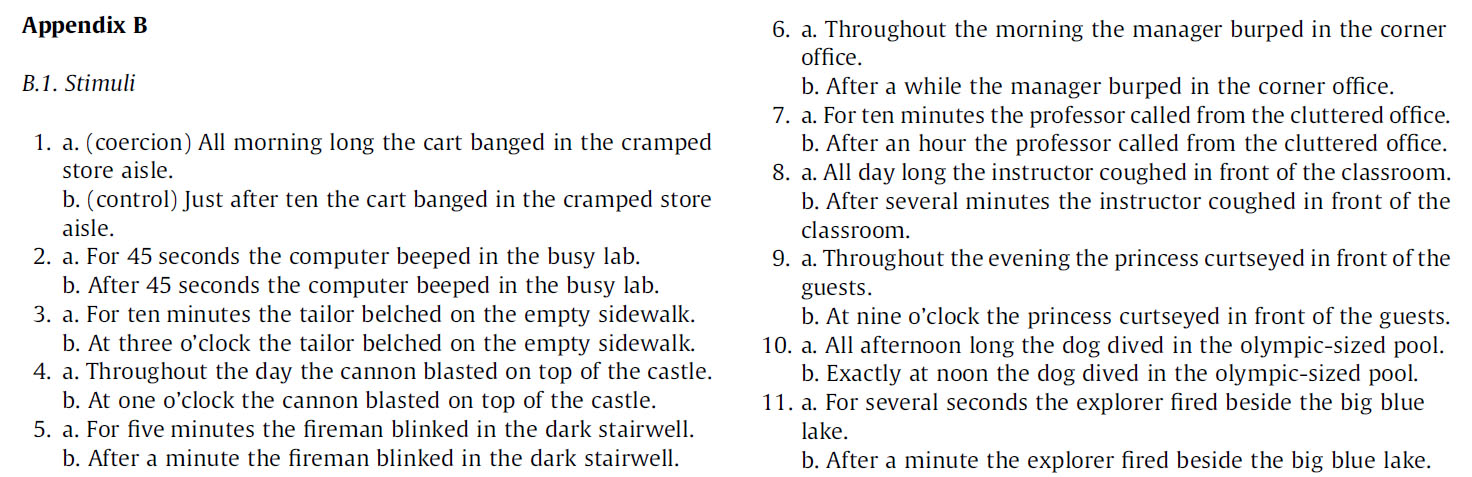 : 141-142
MEG
Brennan & Pylkkanen 2008

Areas showing reliably increased activity for the Coercion condition in the distributed source analysis. 

Earlier right-lateral frontal, anterior temporal and posterior temporal/cerebellar effect at 340–380ms

And a later anterior midline effect at 440–460 ms
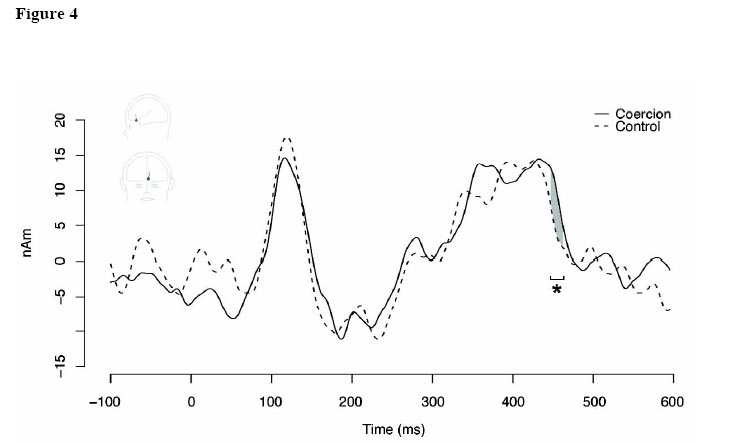 MEG
Grandaveraged source waveforms for the AMF spatial ﬁlter applied to the MEG data
Some Points

1) Is there an influence of temporal context position? Can we boost Coercion(?) effect?

2) Why coercion is related just to punctual events? Do we have the same effect for durative events?

3) Do we have the same effect for isolated words? If so, we can delimit the locus of the effect in the timecourse of linguistic computation.

4) All these experiments were made in English
	- Which verbs we can use for French?	- Is an explicit punctuality judgement really the better way to choose 	verbs?
Todorova et al. (2000)
Self-paced reading
Even though / Howard [sent / a large check] / to his daughter / [for many years] / , she refused to accept his money
Even though / Howard [sent / large checks] / to his daughter / [for many years] / , she refused to accept his money
Even though / Howard [sent / a large check] / to his daughter / [last year], / she refused to accept his money
Even though / Howard [sent / large checks] / to his daughter / [last year], /  she refused to accept his money
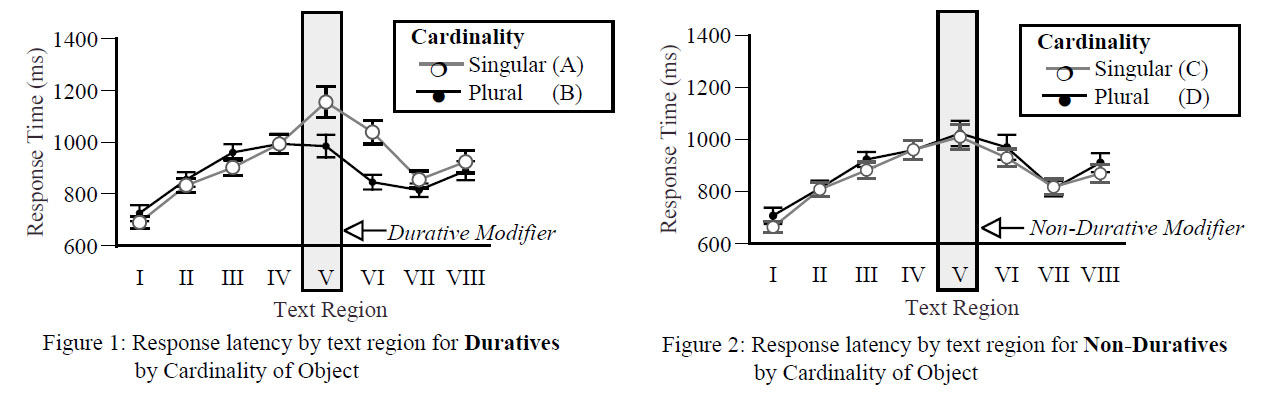 Twice of rejection for “iterative coercion” condition in (a) than for other conditions (19%, 7%, 8% e 9%), and longer reading times in temporal modifiers area.
Brennan & Pylkkanen 2008

 More trustful stimuli: Pre test of “punctuality judgement”
1-7 scale - only verbs 1-3 compose the stimuli;
Plausibility Pre-test
Main test Task: Gramaticality judgement
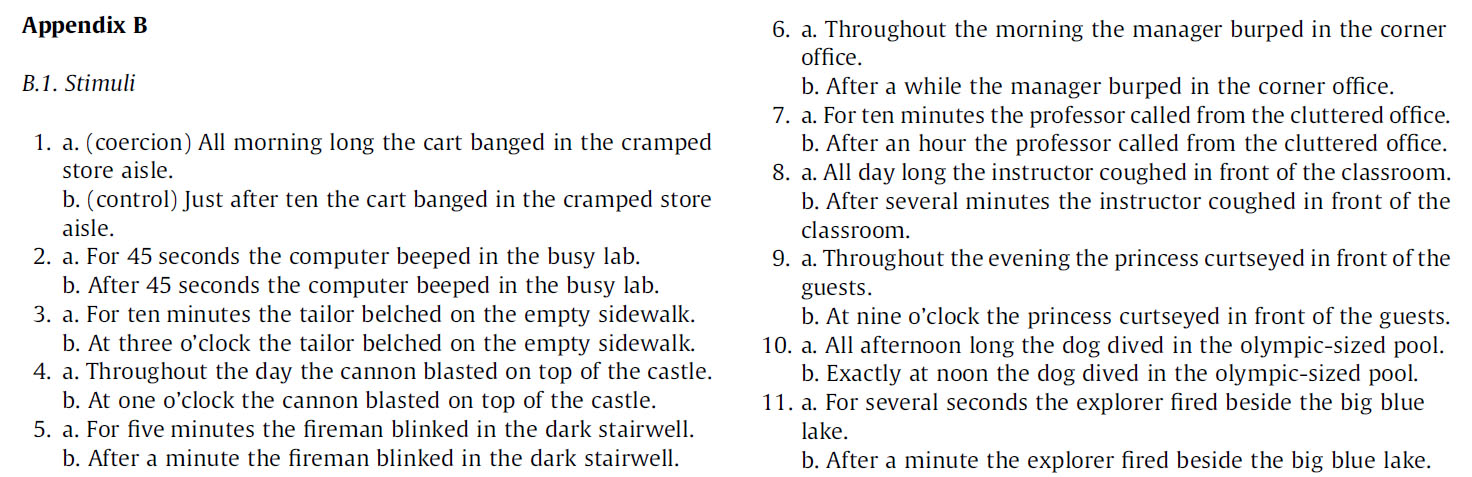 : 141-142
Garden Path


While Nancy was dressing the baby played in the garden.

The government plans to raise taxes were defeated.
The baby played in the garden while Nancy was dressing


All morning long, the cart banged in the cramped store aisle
The cart banged all morning long in the cramped store aisle
Todorova et al. (2000)
Self-paced reading
Even though / Howard [sent / a large check] / to his daughter / [for many years] / , she refused to accept his money
Even though / Howard [sent / large checks] / to his daughter / [for many years] / , she refused to accept his money
Even though / Howard [sent / a large check] / to his daughter / [last year], / she refused to accept his money
Even though / Howard [sent / large checks] / to his daughter / [last year], /  she refused to accept his money
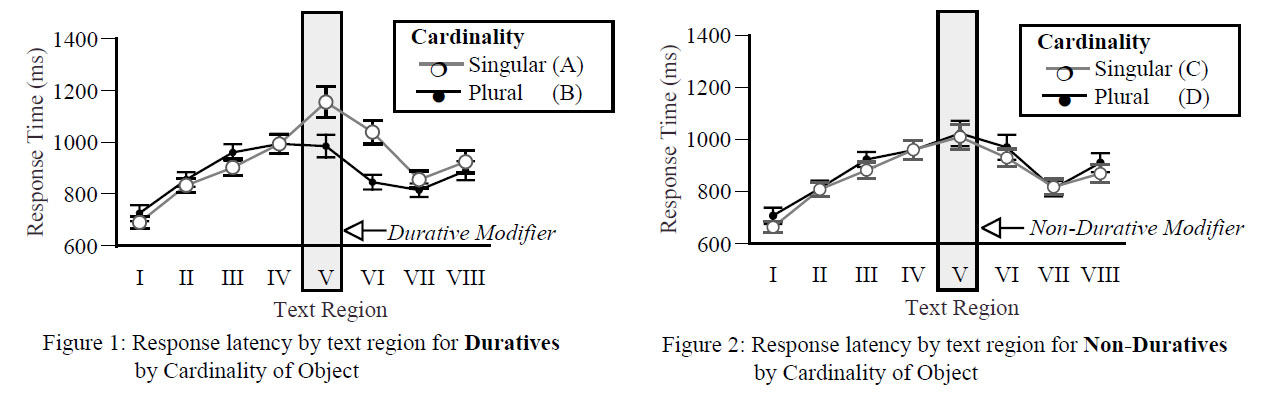 Twice of rejection for “iterative coercion” condition in (a) than for other conditions (19%, 7%, 8% e 9%), and longer reading times in temporal modifiers area.
Some Points

1) Is there an influence of temporal context position? Can we boost Coercion(?) effect?

2) Why coercion is related just to punctual events? Do we have the same effect for durative events?

3) Do we have the same effect for isolated words? If so, we can delimit the locus of the effect in the timecourse of linguistic computation.

4) All these experiments were made in English
	- Which verbs we can use for French?	- Is an explicit punctuality judgement really the better way to choose 	verbs?
Aristotle

a) Telic Events (Kinesis) John arrives today

b) Atelic Events (Energeia)John works today
Vendler 1967
Non-Events
Durative Events
Punctual Events
+
1s
três
[minutes / months]
no
palco
Isabelle dançou?(Did Isabelle danced?)
Exp 1
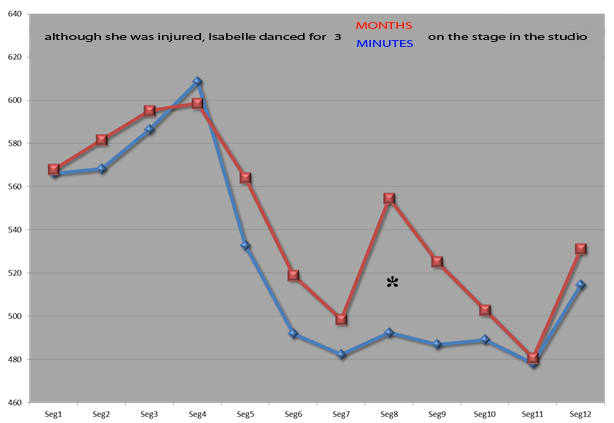 Embora estivesse machucada, Isabelle dançou por 3 [time period] no palco do estúdio
Exp 2
(17) 	Carla caminhou por dez [time period] na praia de Ipanema
	Carla walked for ten [time period] on Ipanema Beach
Task: simple questions = Carla walked on Ipanema Beach? [yes/no]
 

(18) Time periods:

[minutes]: Eventuality reading, the event (the walk) happened only onceex. Carla often travels to Rio de Janeiro and once she took a walk for 10 minutes on Ipanema Beach.

b. [days]: Habitual eventuality reading, habitual reading in an eventual limited time
ex. Carla has traveled a lot to Rio and she (always) stayed there for some days. Each day she took a walk on Ipanema Beach

c. [months] – habitual reading
ex. Carla lives in Rio and, for the last ten months, she usually took a walk on Ipanema Beach.

d. [years] – larger habitual reading
ex. Carla lives in Rio and, for the last ten years, she usually took a walk on Ipanema Beach.
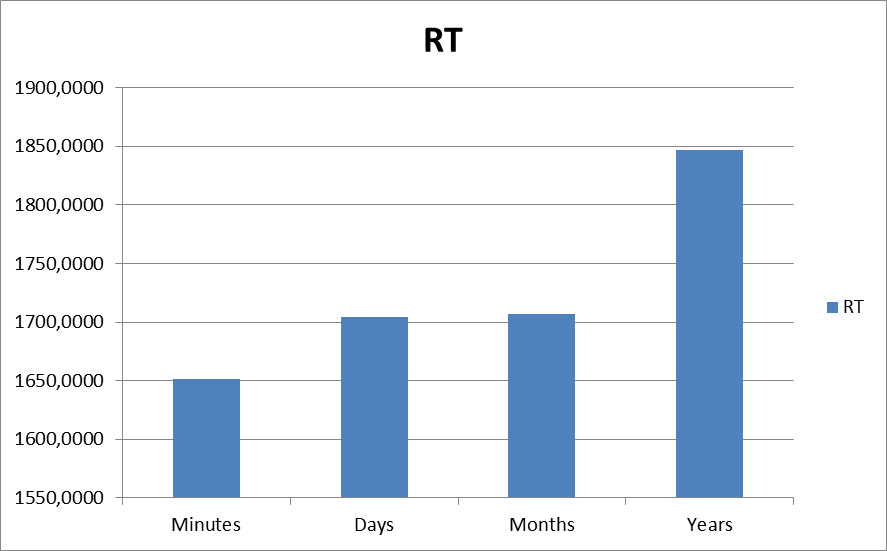 No significance
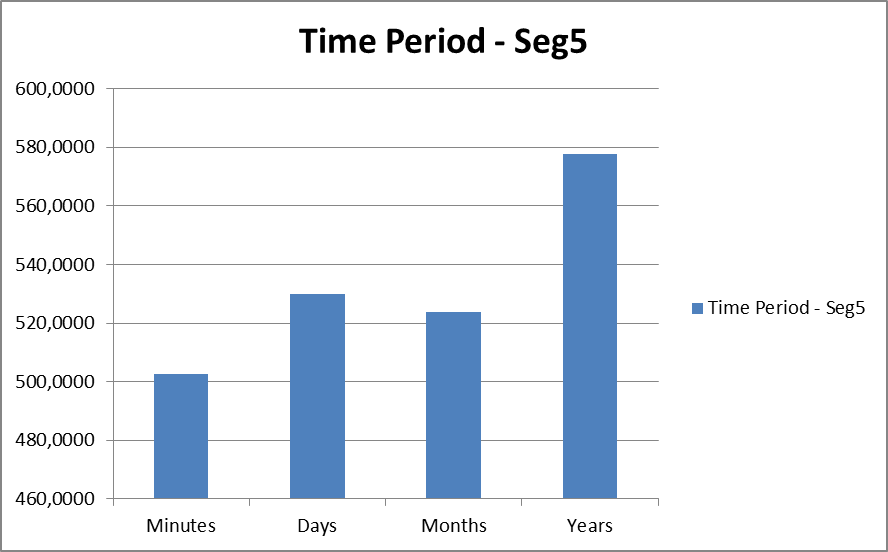 * p=,033
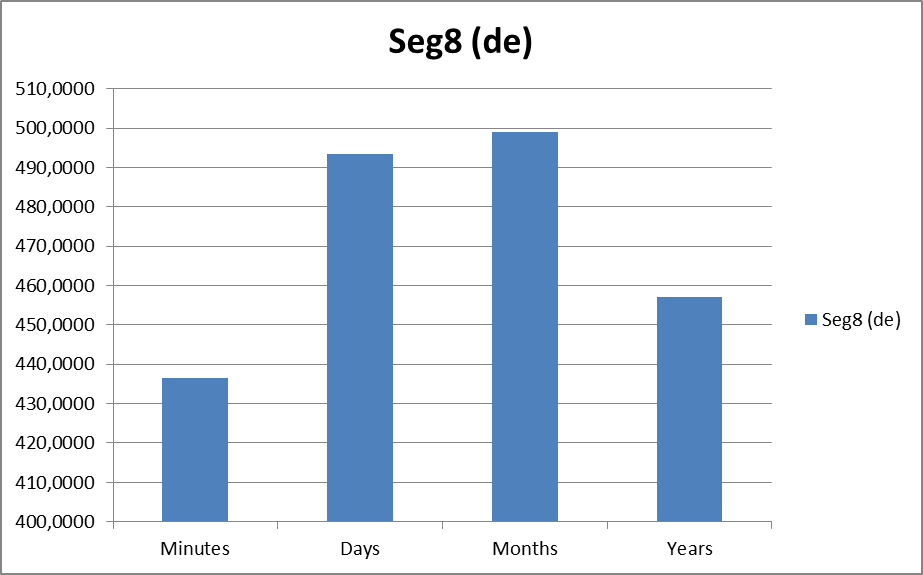 of
p= ,001
p=,004
Some Points

1) Is there an influence of temporal context position? Can we boost Coercion(?) effect?

2) Why coercion is related  just to punctual events? Do we have the same effect for durative events?

3) Do we have the same effect for isolated words? If so, we can delimit the locus of the effect in the timecourse of linguistic computation.

4) All these experiments were made in English
	- Which verbs we can use for French?	- Is an explicit punctuality judgement really the better way to choose 	verbs?
Adapted from Friederici 2002Timecourse of Linguistic computation
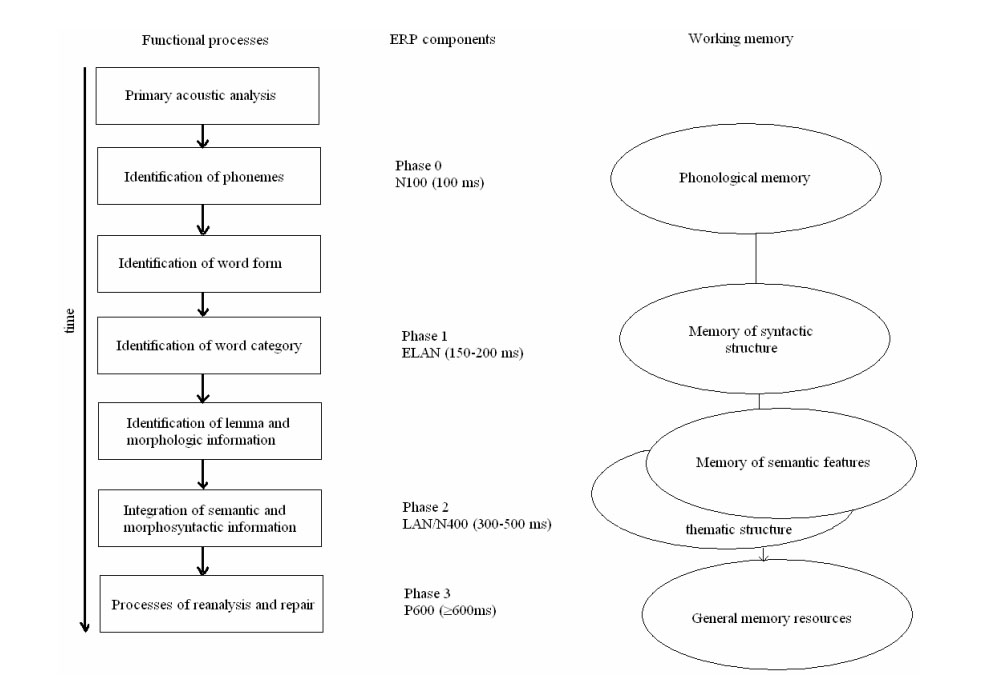 Some Points

1) Is there na influence of temporal context position? Can we boost Coercion(?) effect?

2) Why coercion is related just to punctual events? Do we have the same effect for durative events?

3) Do we have the same effect for isolated words? If so, we can delimit the locus of the effect in the timecourse of linguistic computation.

4) All these experiments were made in English
	- Which verbs can I use for French?	- Is an explicit punctuality judgement really the better way to choose 	verbs?
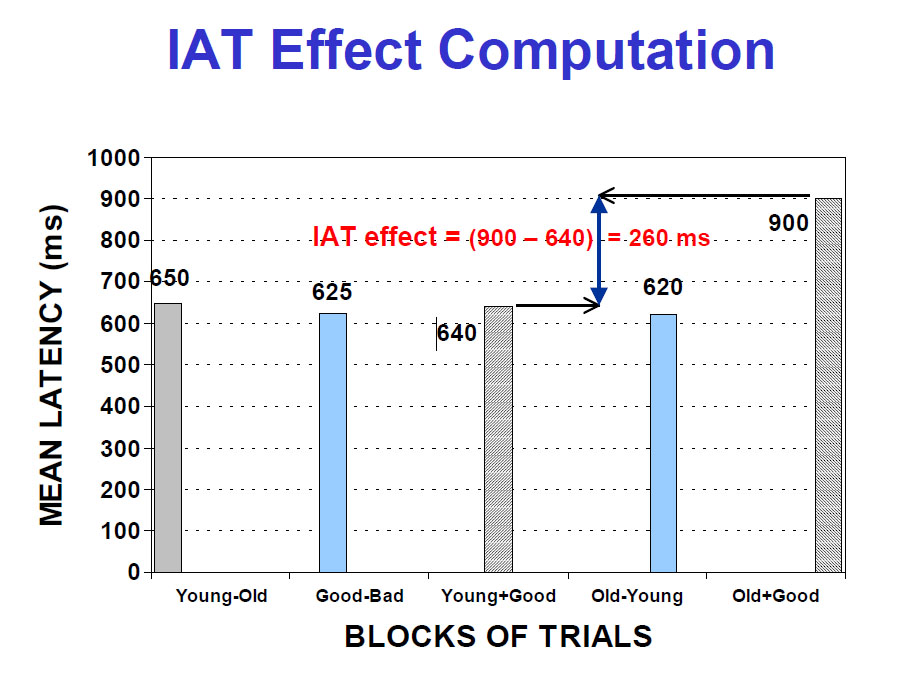 Greenwald 2001http://faculty.washington.edu/agg/pdf/RevisedTop10.29Jan04.pdf
durative
punctuel
marcher
minute
seconde
marcher
durativeminute
punctuelseconde
marcher
durativeseconde
punctuelheure
marcher
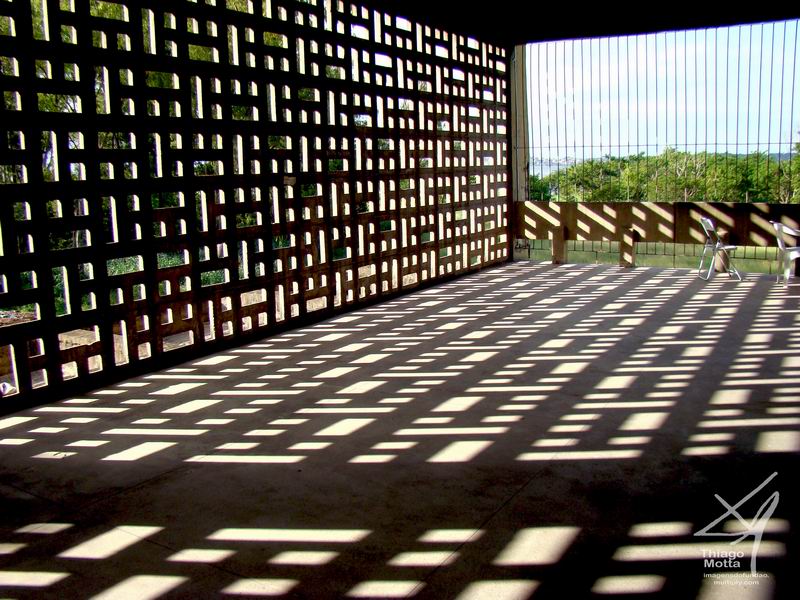 Thank you for your Time!
motta@ufrj.br